Английский в картинках
Английский язык — язык международного общения. И для владеющего им в совершенстве открыты все двери мира.
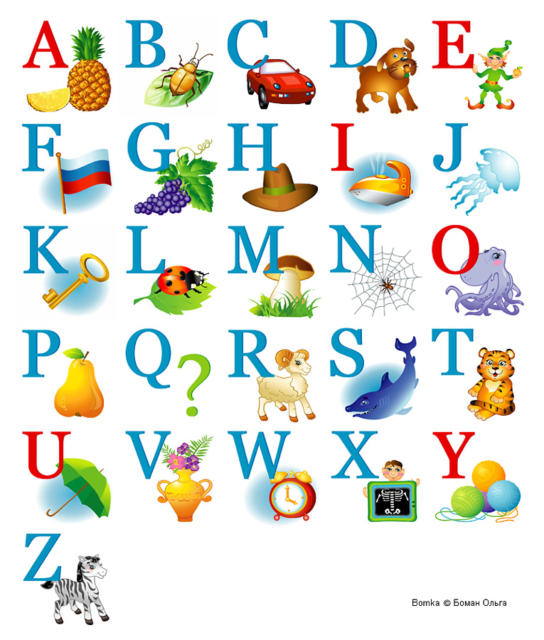 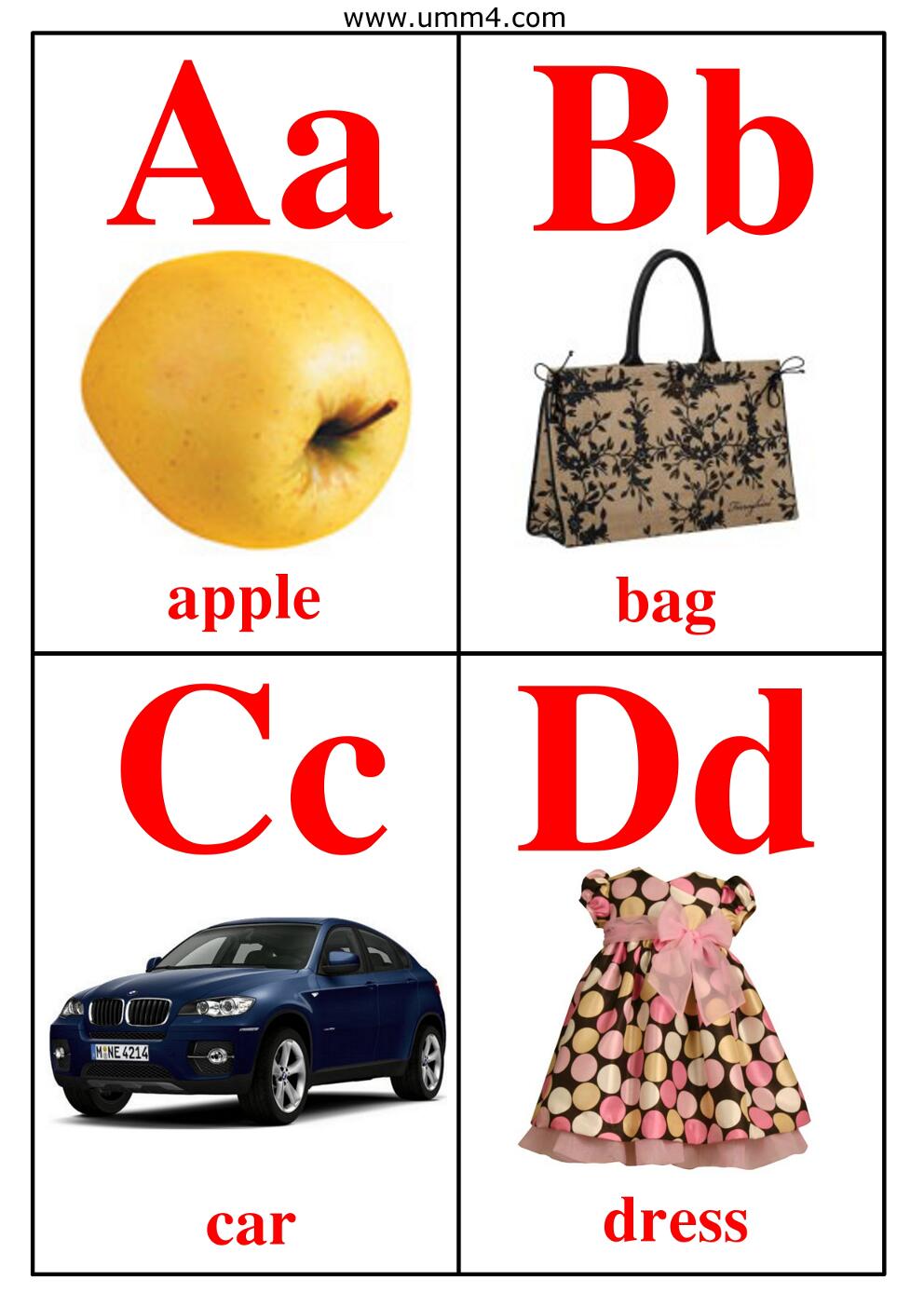 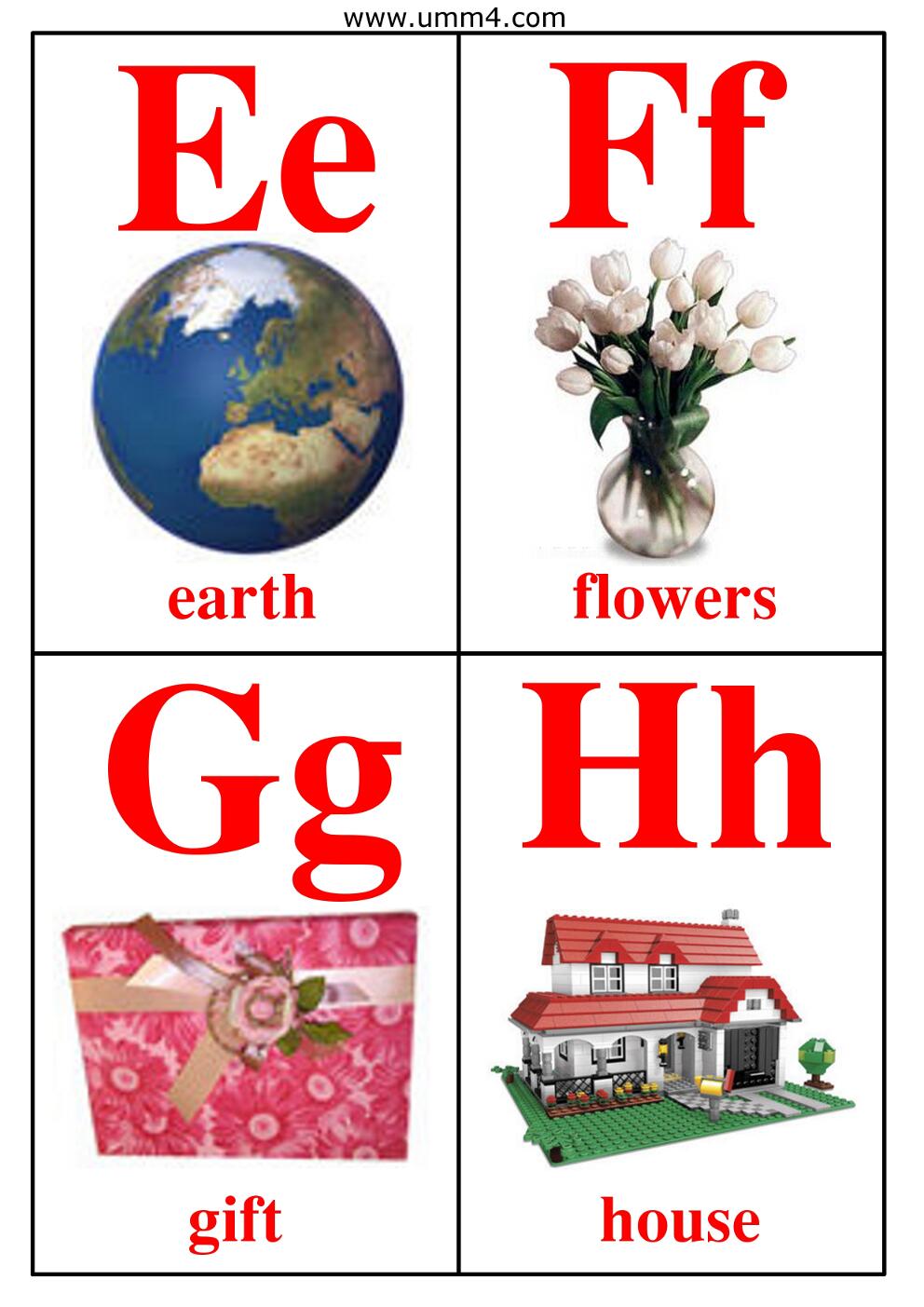 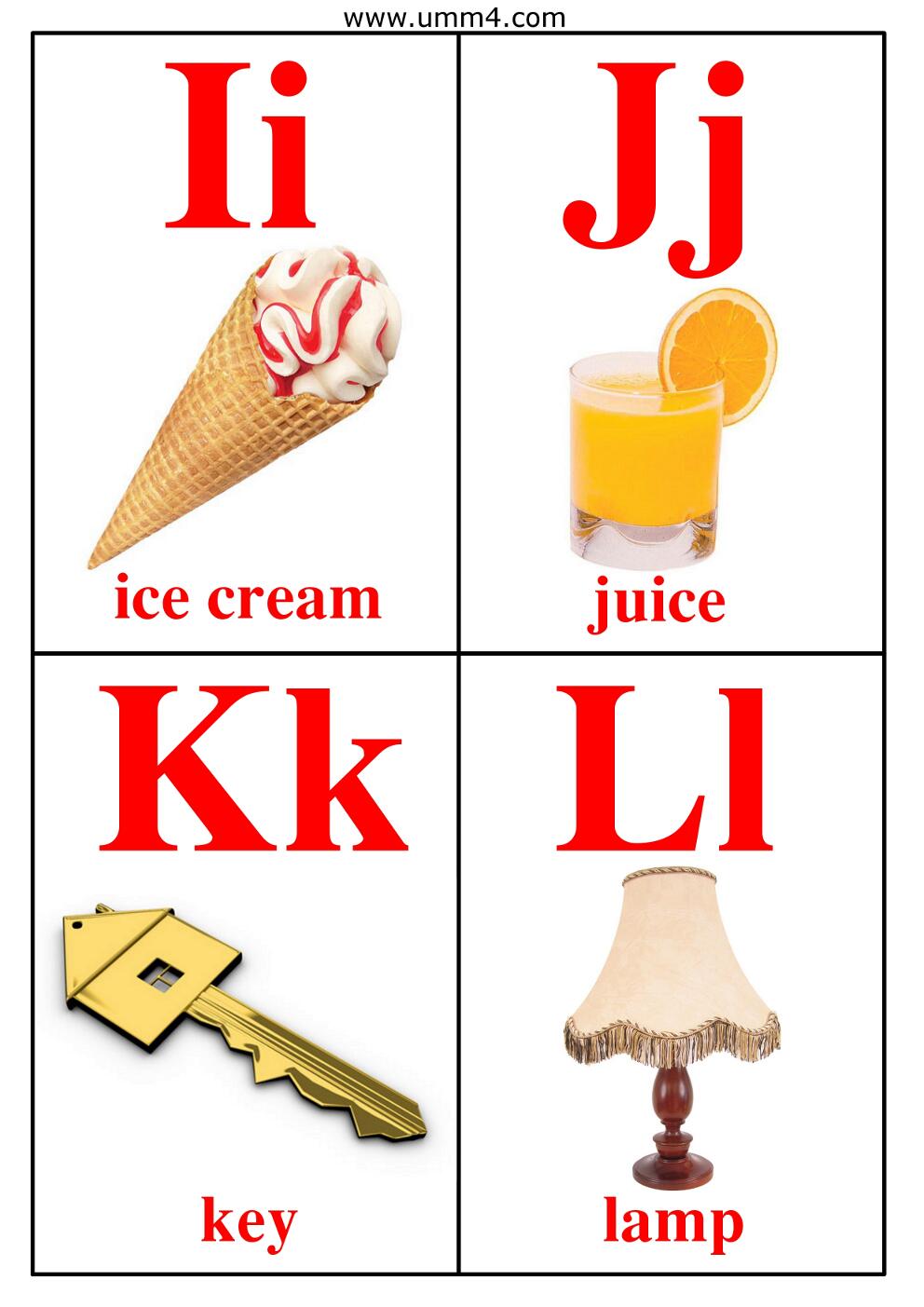 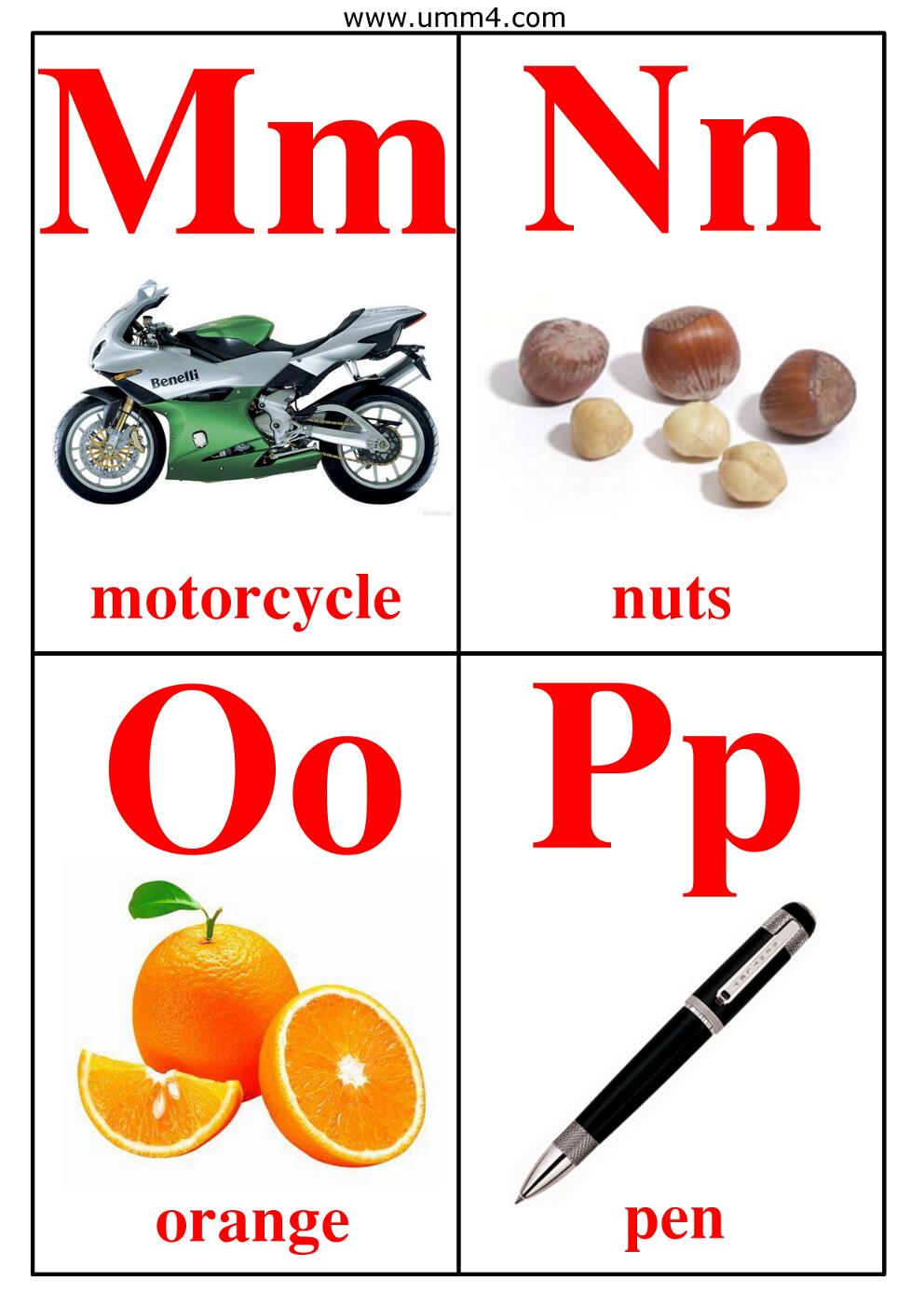 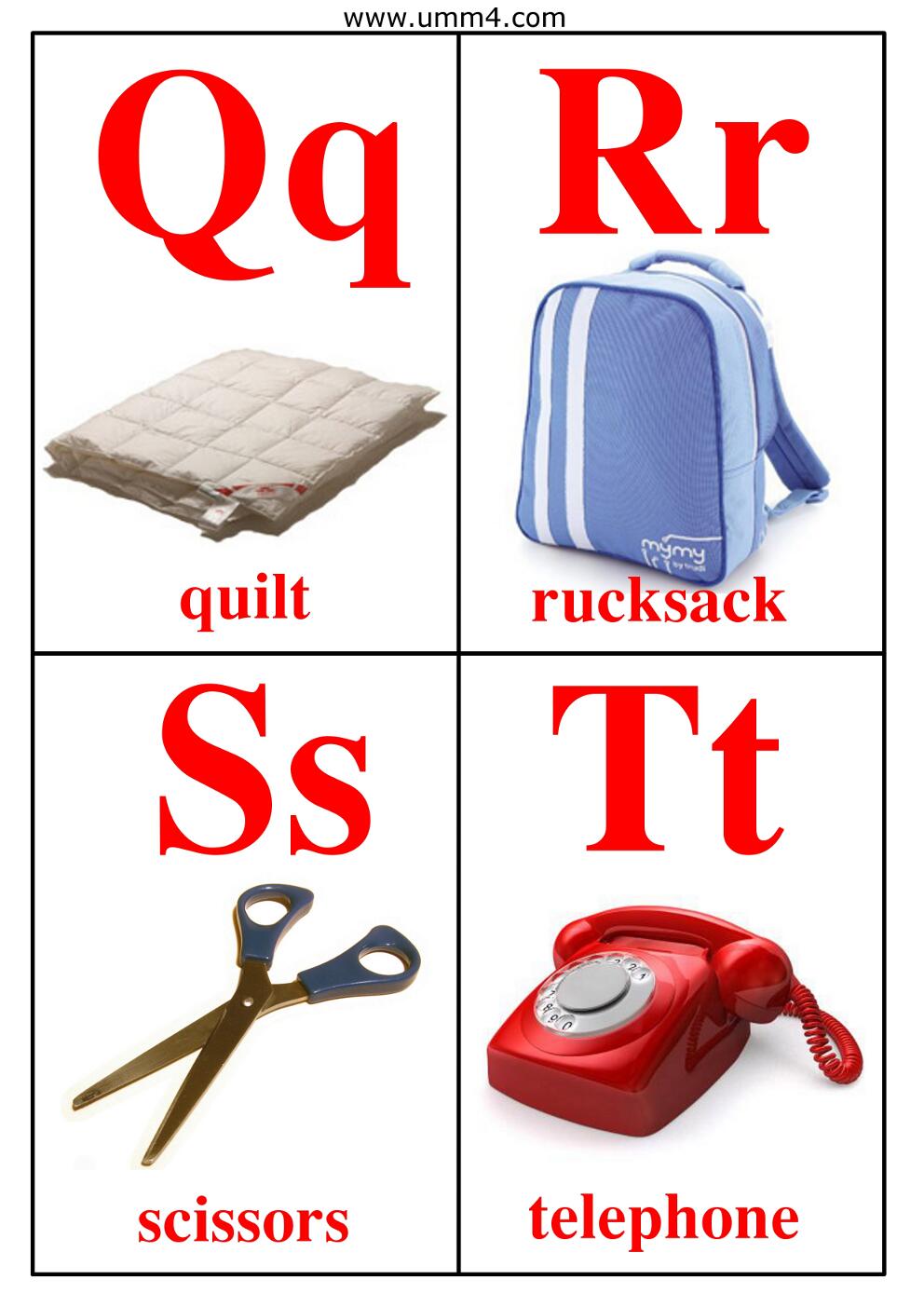 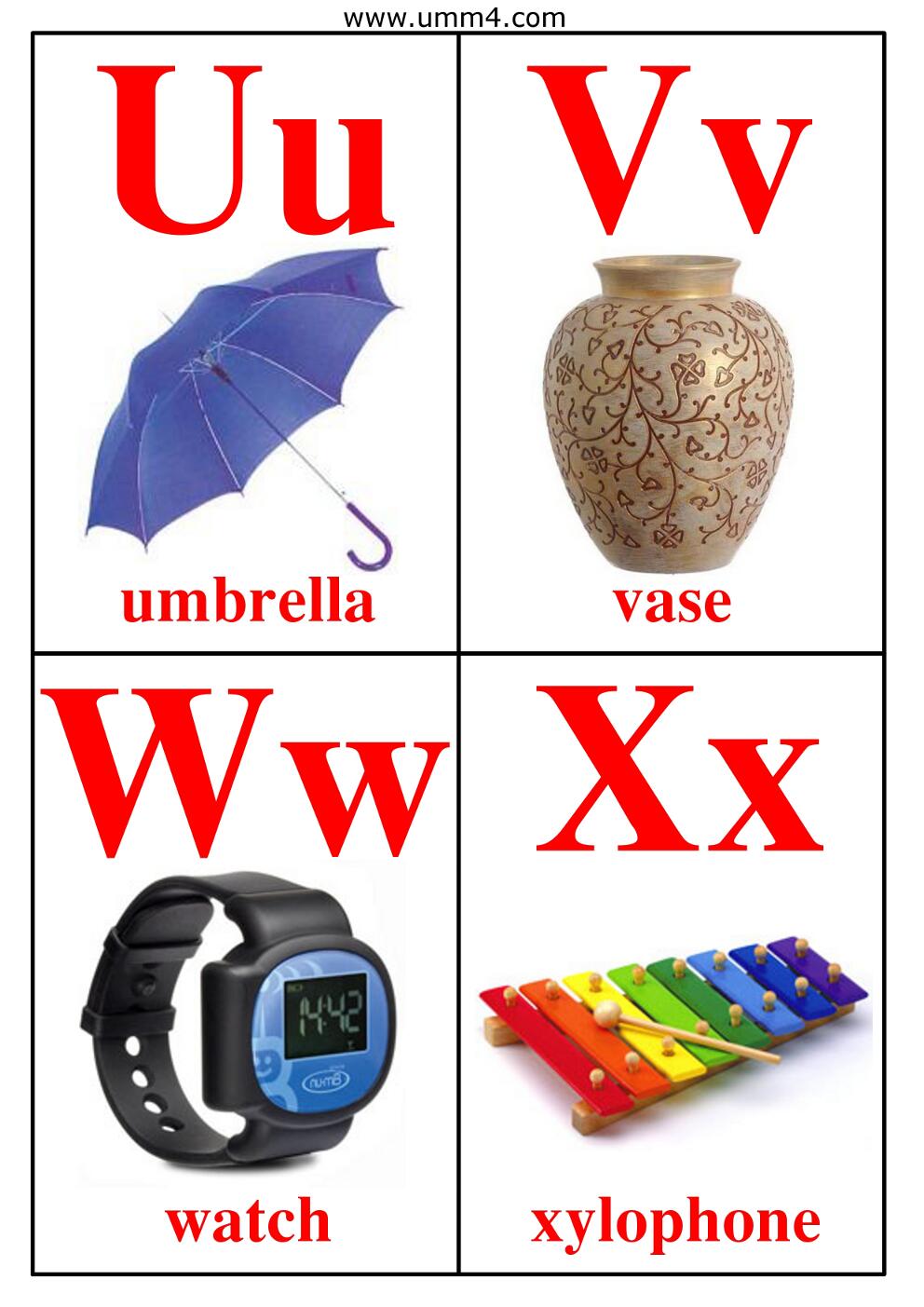 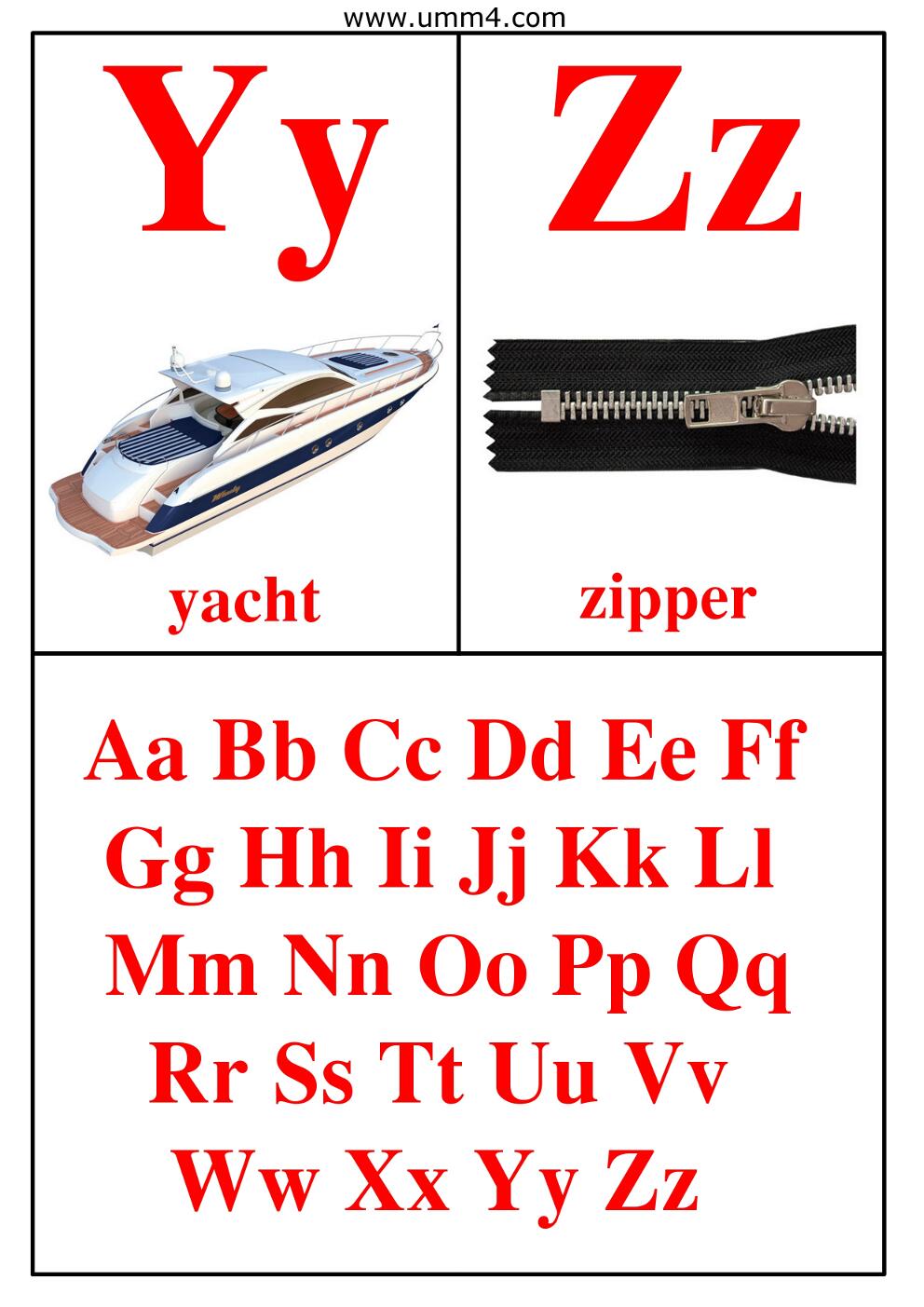 Алфавит-раскраска
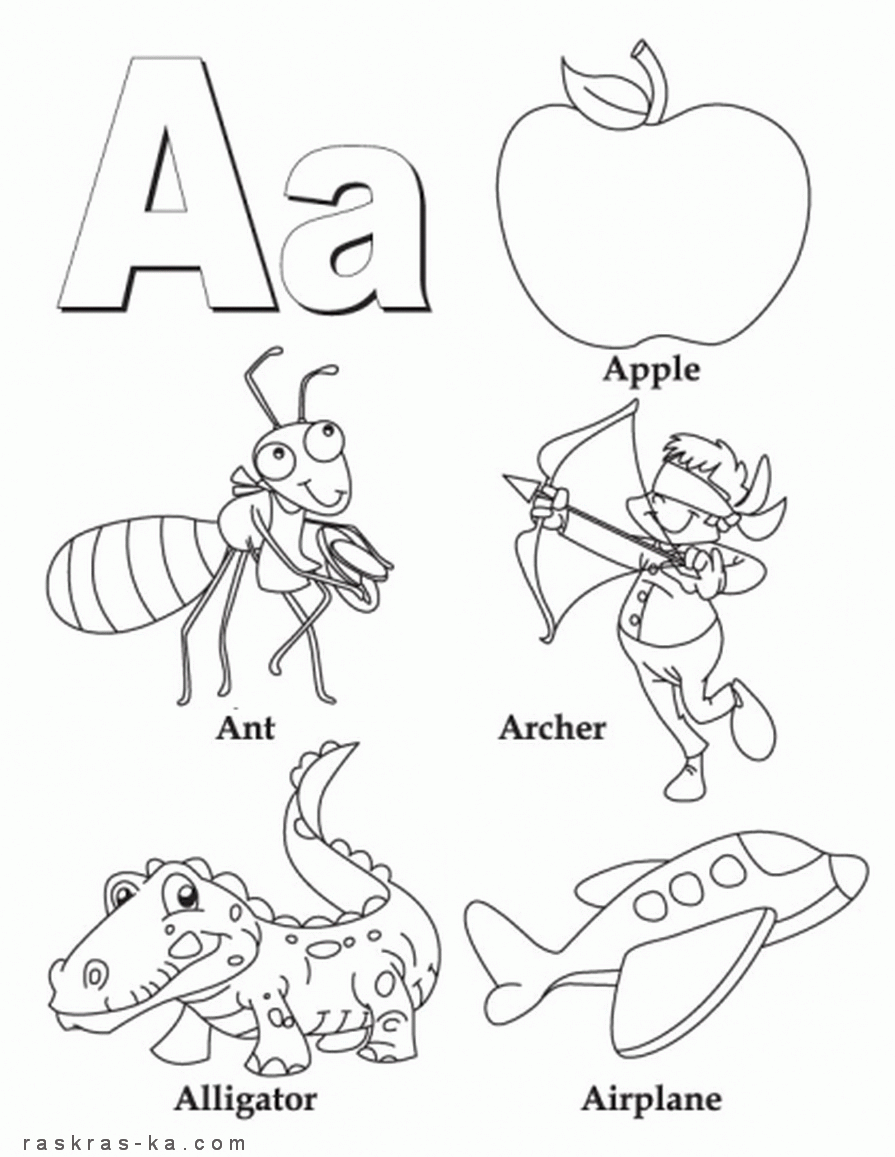 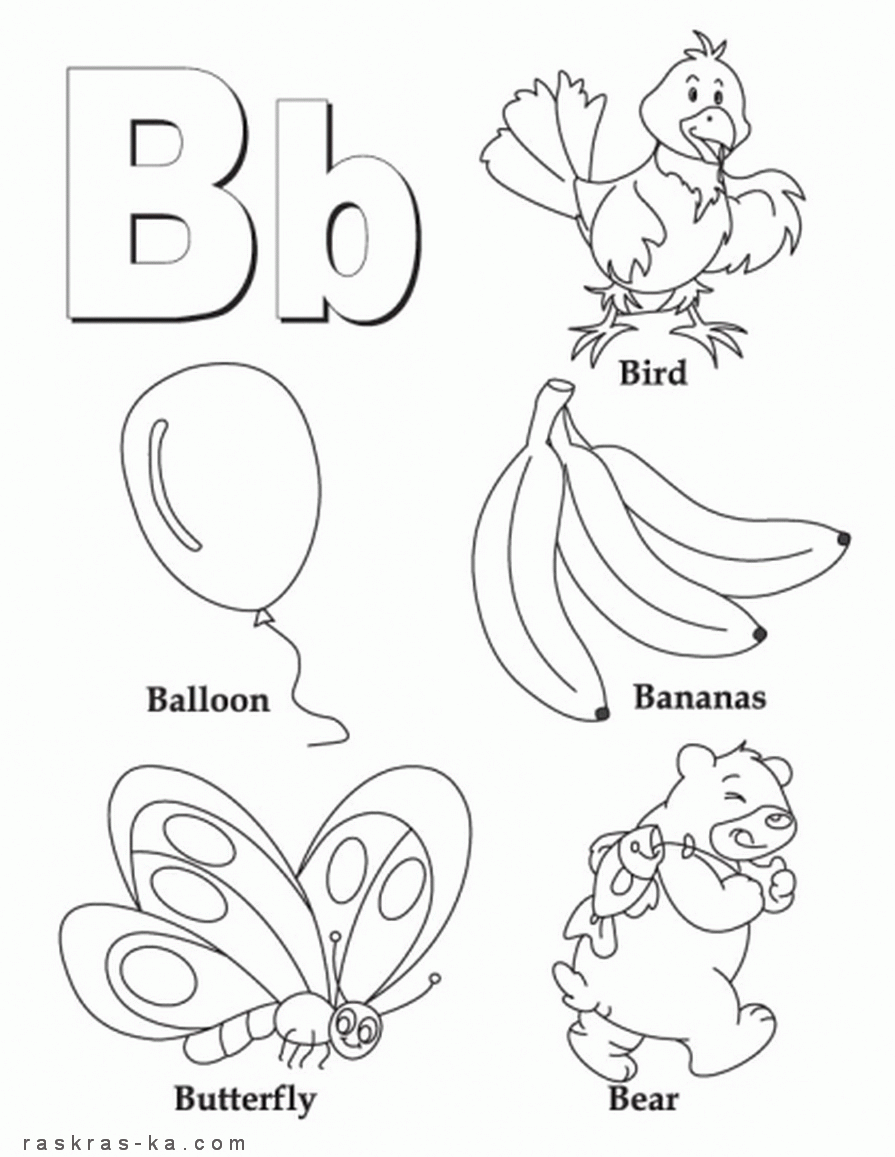 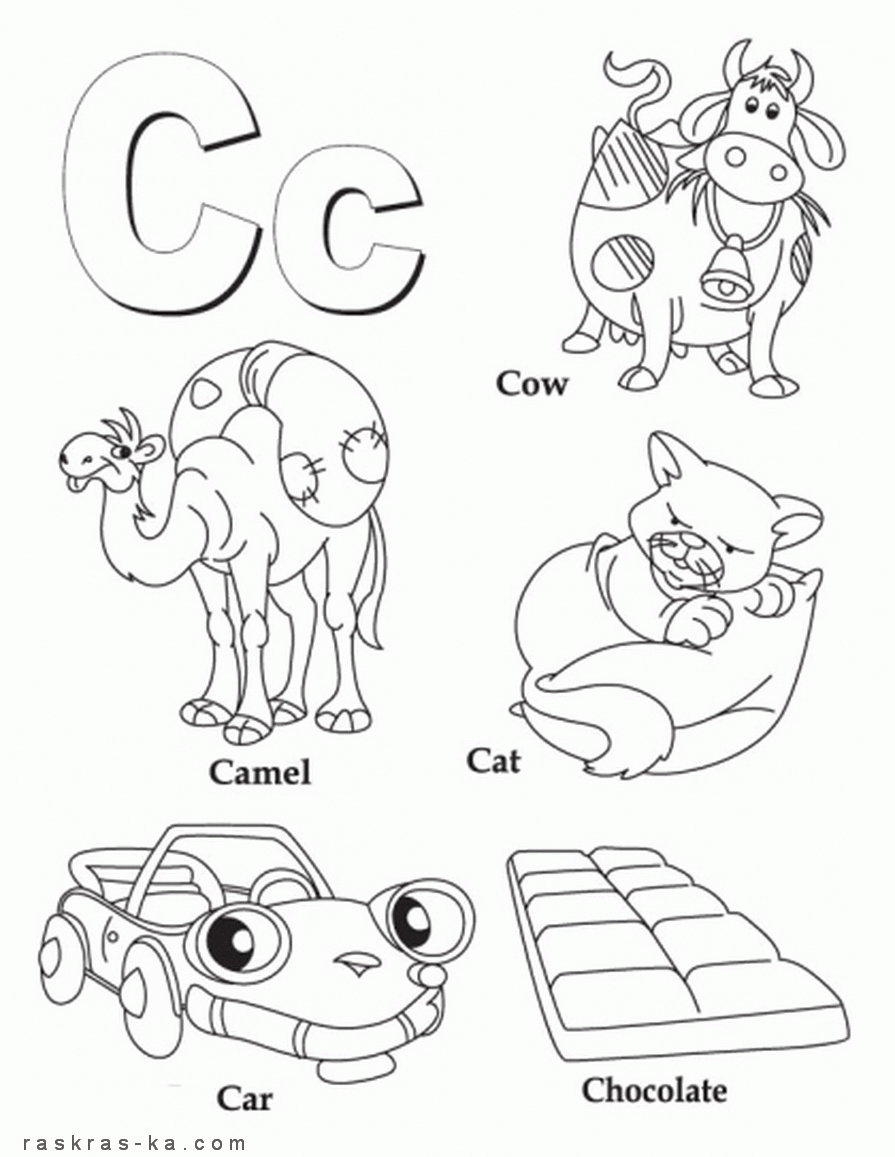 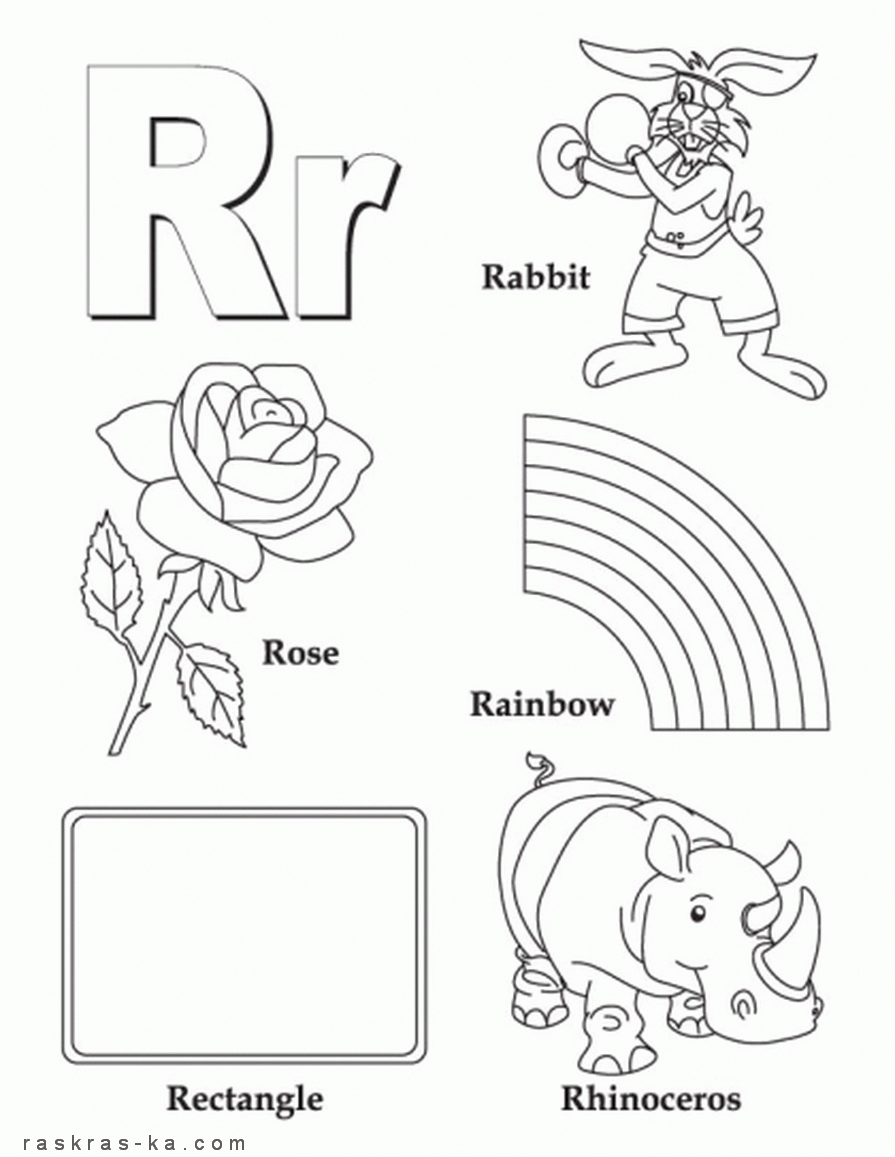 Полная алфавит-раскраска представлена на сайте:
http://raskras-ka.com/raskraski-print/angliyskiy-alfavit/angliyskiy-alfavit-18.html